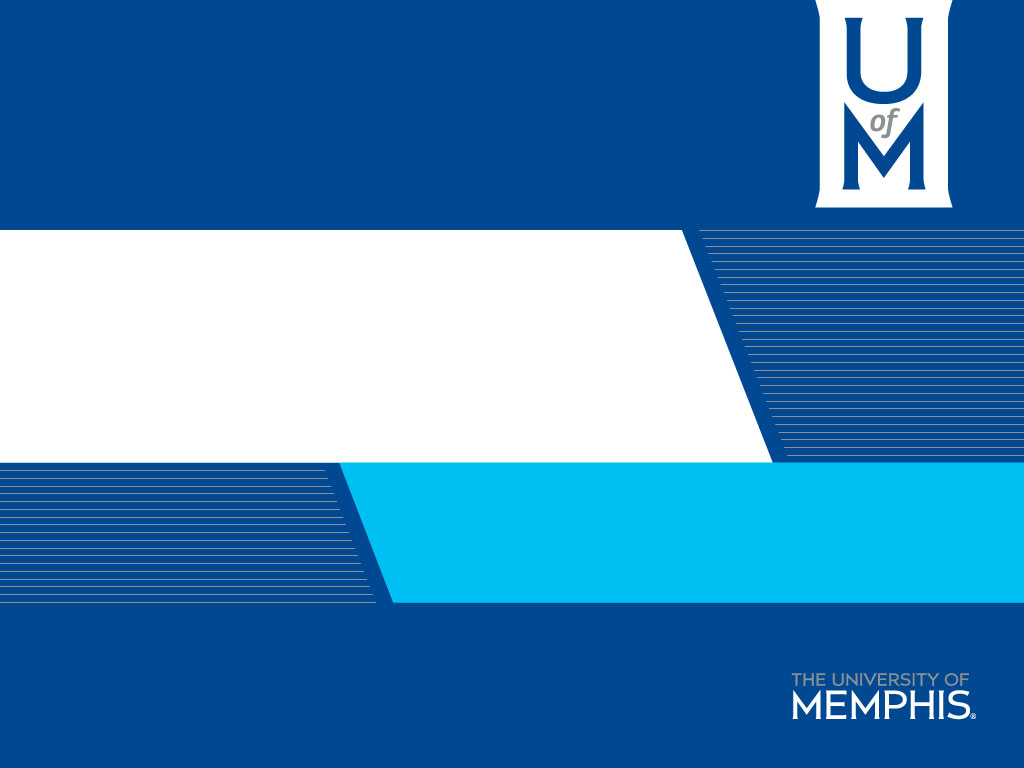 RSO Mandatory Training Fall 2018
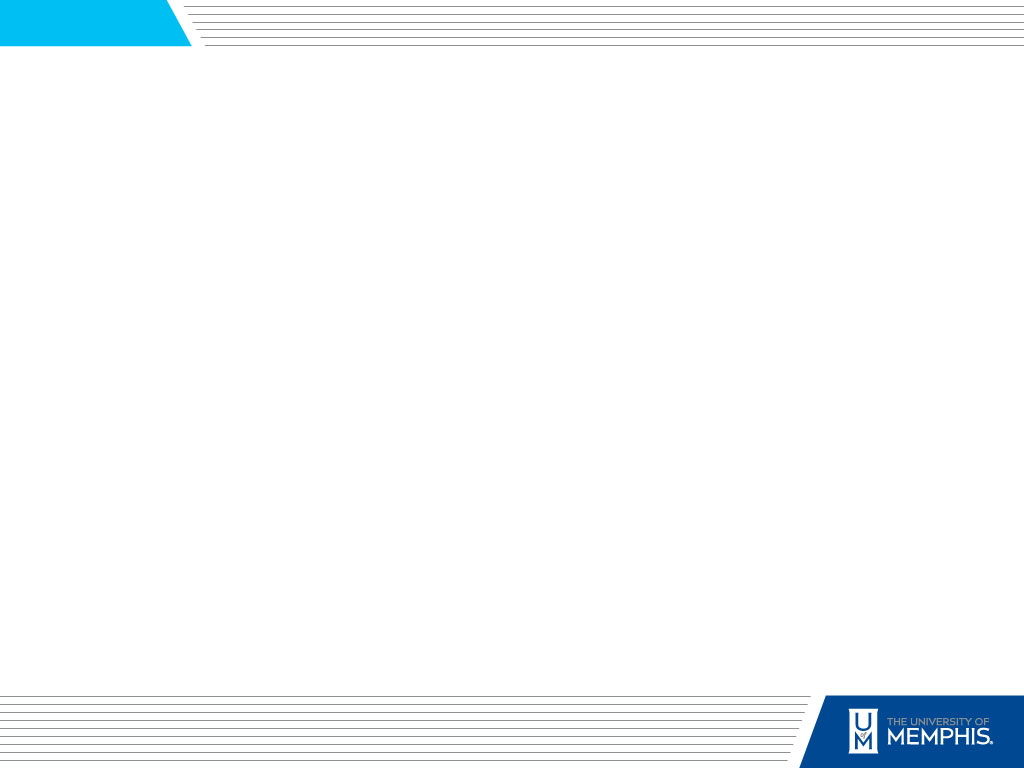 Today’s Agenda:
TigerZone
EMS Scheduling 
Food at Events
Event Registration Form
Risk Management
Bystander Intervention
Fiscal Procedures
Money Management
Solicitation of Funds
Cash Handling 
Operational Assistance
Student Organization Governance Board/Student Event Allocation Fund
Final Reminders
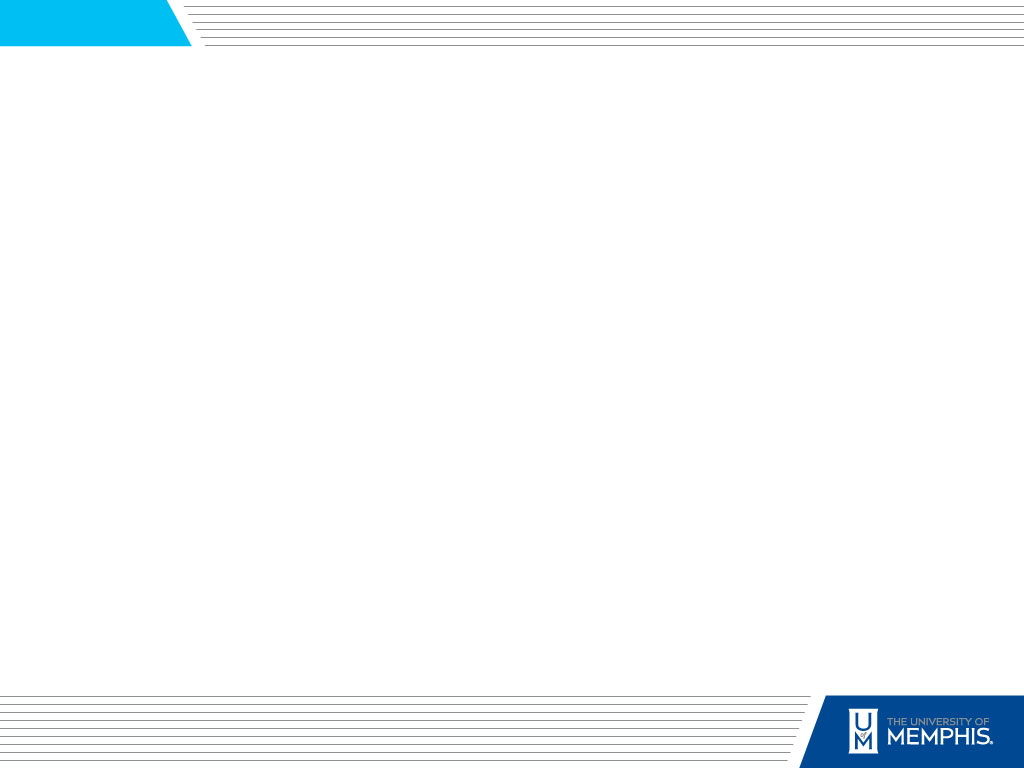 TigerZone
TigerZone is the premier organization management tool provided by the University of Memphis. 
TigerZone offers numerous benefits including:
Roster Management
Event Management
Document Uploads
Form Creation and Acceptance
Organizational Elections
Organizational Communications
Organizations are MUST upload their complete roster into TigerZone, not just officers – a member of your organization is not recognized by SLI unless they are on your organizations roster.
Organizations must have 10 members on their roster at all times, if the membership dips below 10 the organization will have 1 month to bring roster numbers up, or their organization will be frozen.
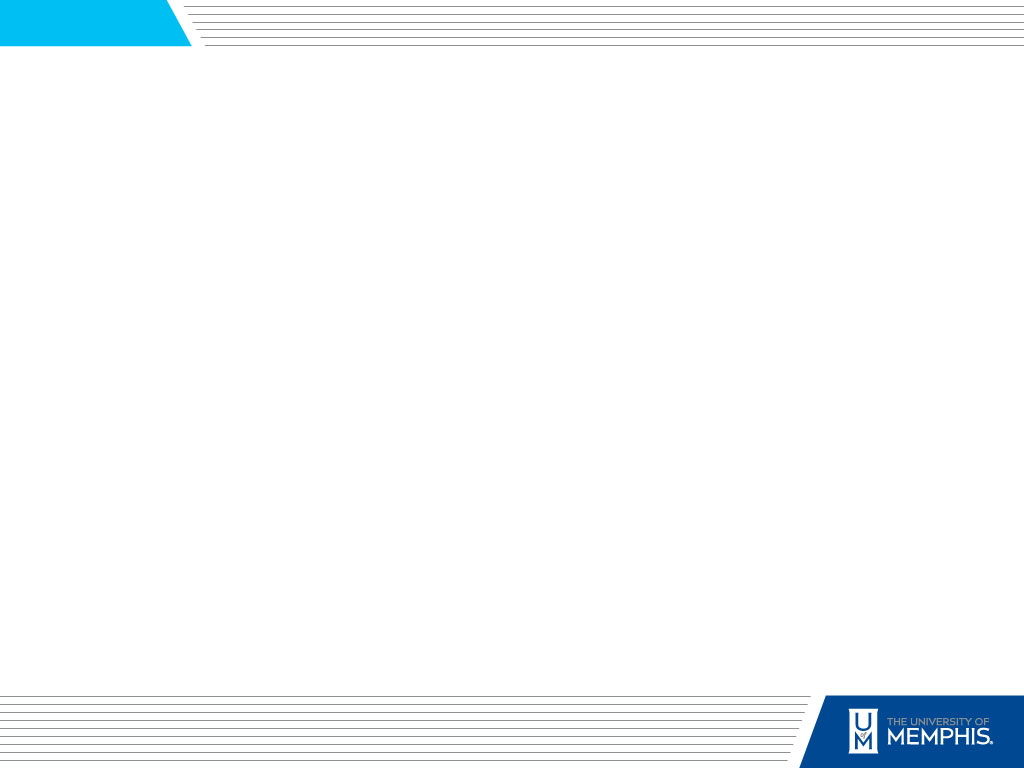 EMS Scheduling
EMS Scheduling is handled by Conference and Event Services located on the 2nd floor of the University Center
Each organization is allowed to have up to 5 EMS Schedulers listed for their organization
To make a member an EMS Scheduler, simply update their membership status on TigerZone.
This does not automatically update them into the EMS Scheduling system, please allow up to one week for the system to be updated
Event spaces may be reserved up to 6 months in advance and MUST be requested at least ONE week prior to your event
Note: outdoor sound must be approved through by the Dean of Students, please provide at least one month for the Outdoor Amplification to be approved
When searching for your organization in EMS be sure to type in UofM (all one word) in front of your organizations name
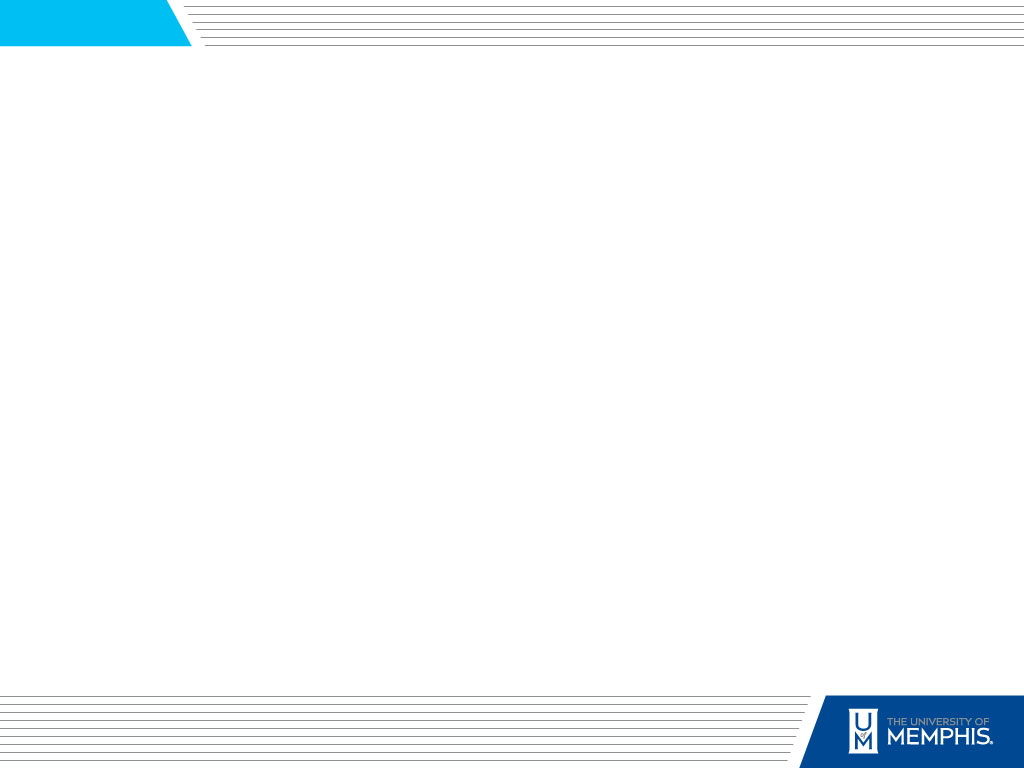 Event Registration Form
Starting in the Fall 2017 semester organizations must register every event in TigerZone
General Meetings do not count as an “event”
Your organization MUST register events 2 weeks prior to your event and BEFORE you register for space on EMS. Your space will not be reserved in EMS until you have your event registration complete. 
This year your ADVISOR must approve your event before your event is placed on any calendar. After you register your event your advisor will receive an e-mail for them to approve your organizations event. 
If you are having an event off campus and space is not needed, the Event Registration form must still be filled out
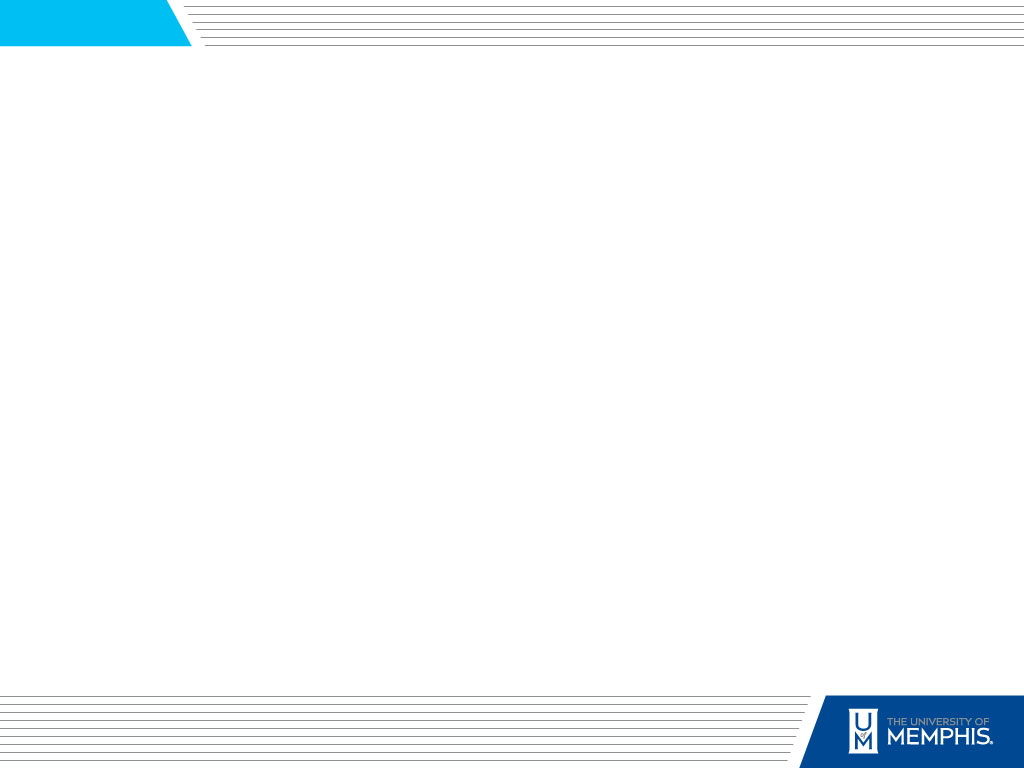 Food at Events
The University has a sole source contract with Aramark, because of this the only catering option for food at events is Aramark

The only exception is if the food being handed out cost less than $200

When serving food that cost less than $200 the organization must fill out a Food Exception form that can be found on the University Center Website (memphis.edu/UC)

The form must be filled out 5 BUSINESS days prior to the event
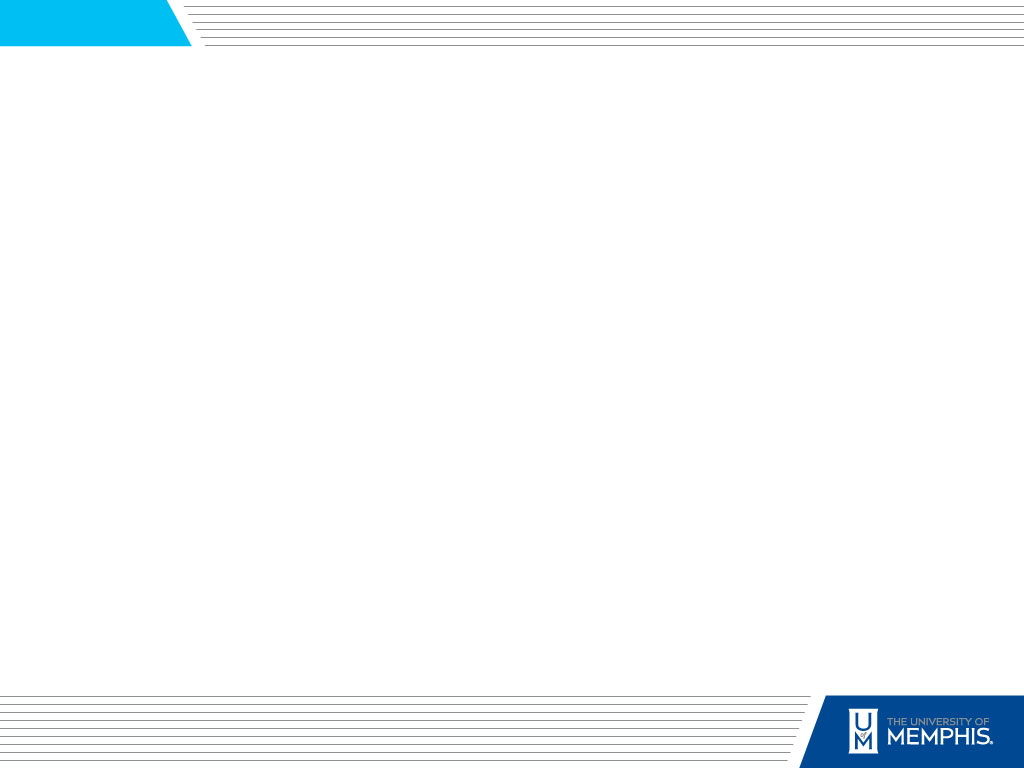 Risk Management
Organizations are responsible for the Risk Management of their events
When planning an event be sure to designate a member of your organization as a “risk manager”
Any event expected to have 300+ participants must have a police or security presence for the duration of their event. This applies to all events.
This will be noted on your Event Registration Form and routed to the proper channels at the police station.
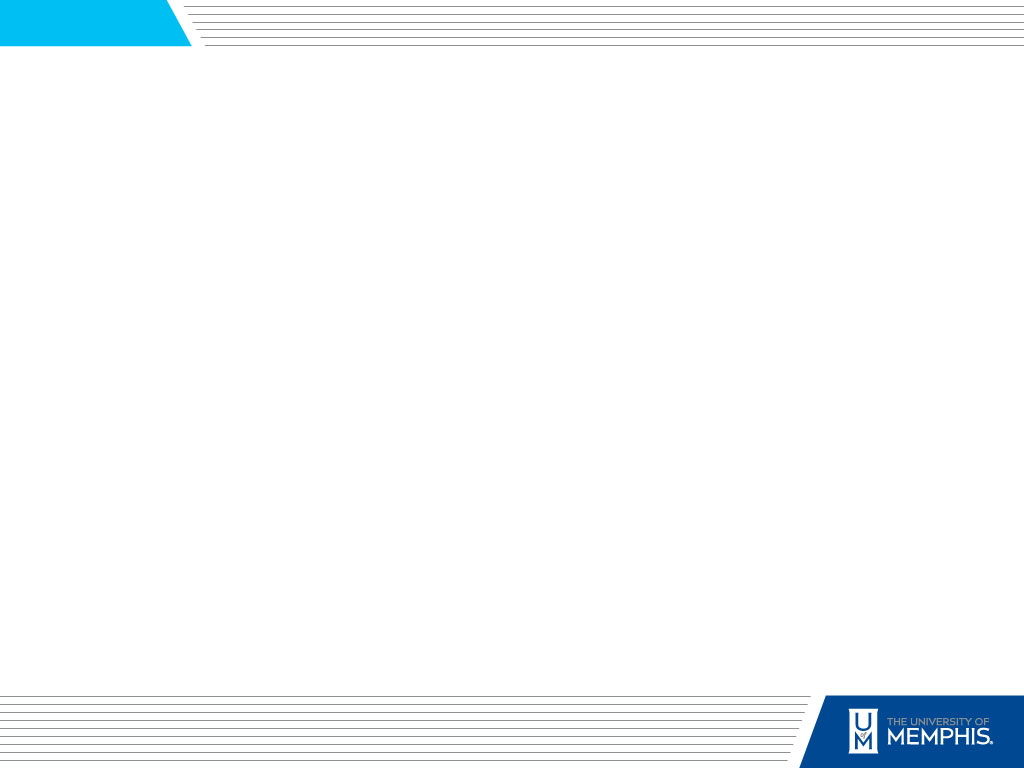 Bystander Intervention
All members of the University of Memphis community play and ACTIVE role in creating a culture of safety and respect which discourages sexual misconduct. 
3 ways to intervene if you, or a member of your organization witnesses an act of sexual misconduct
Head On: Ask the person why they are engaging in inappropriate behavior and explain to them why it is inappropriate. For many this seems intimidating so it is not ideal.

Humor: Use humor to confront inappropriate behavior. For example, if someone says something inappropriate, ask them to explain why they said that. This allows for the person to have to truly think about their words or actions and explain them.

Distract: If you see inappropriate behavior happening between multiple people, distract the person being inappropriate in order to allow for the victim to have an out to leave the situation.
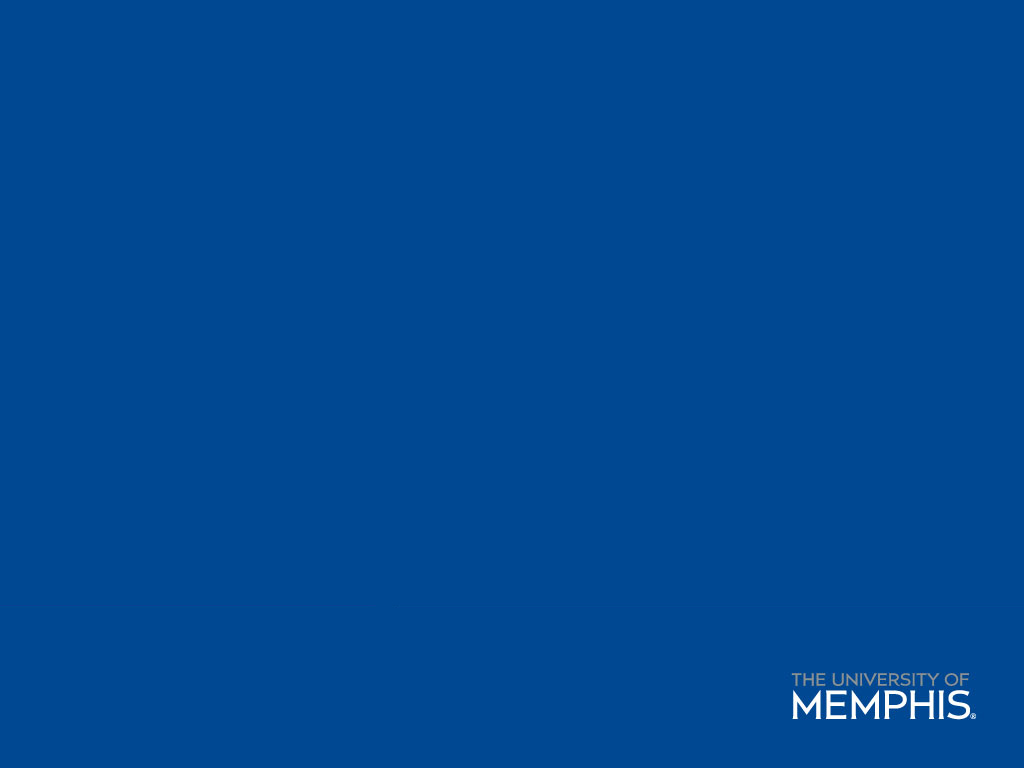 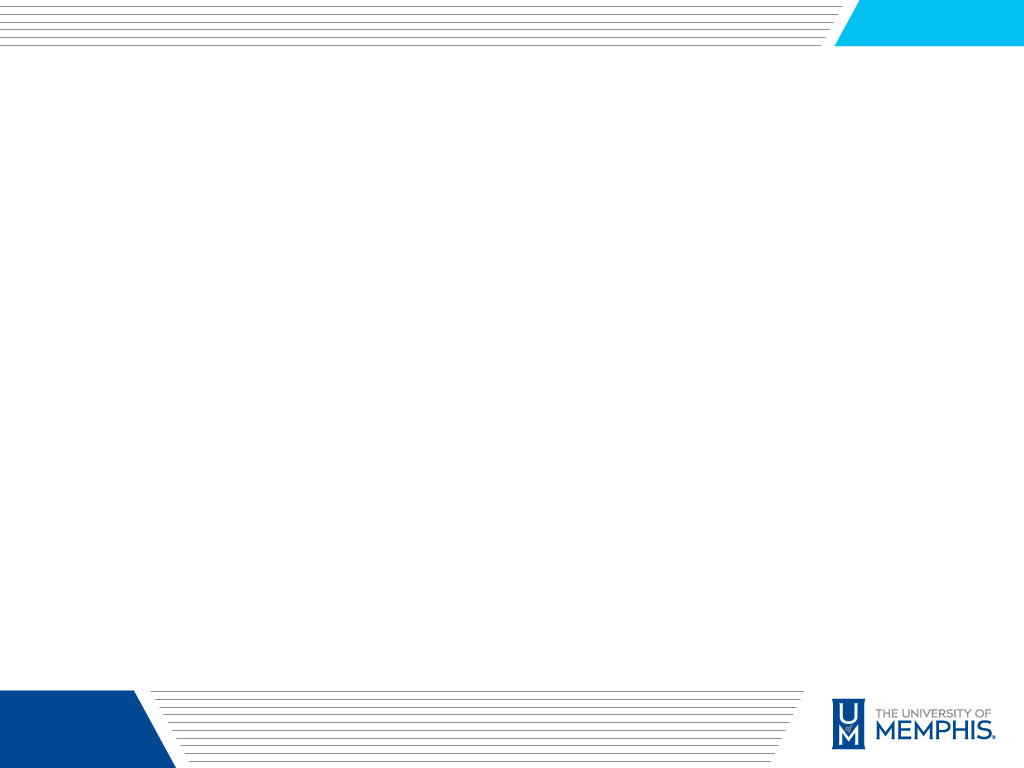 Fiscal Procedures
Each organization must designate an officer of the organization who is responsible for the collection and disbursement of funds and the maintenance of books and records. 

Each time an organization has a fundraiser, ticket sales, charity event, dues collection or anything for which money is taken, that organization must complete a Solicitation of Funds process. 

Any fundraising activity on campus shall be for the benefit of the organization as a whole or a charity, and no funds shall be distributed to the officers or members of an organization for personal profit or gain. 

The organization must provide for the distribution of all funds and assets in the event of dissolution.
[Speaker Notes: Solicitation of Funds form can be found in the RSO handbook]
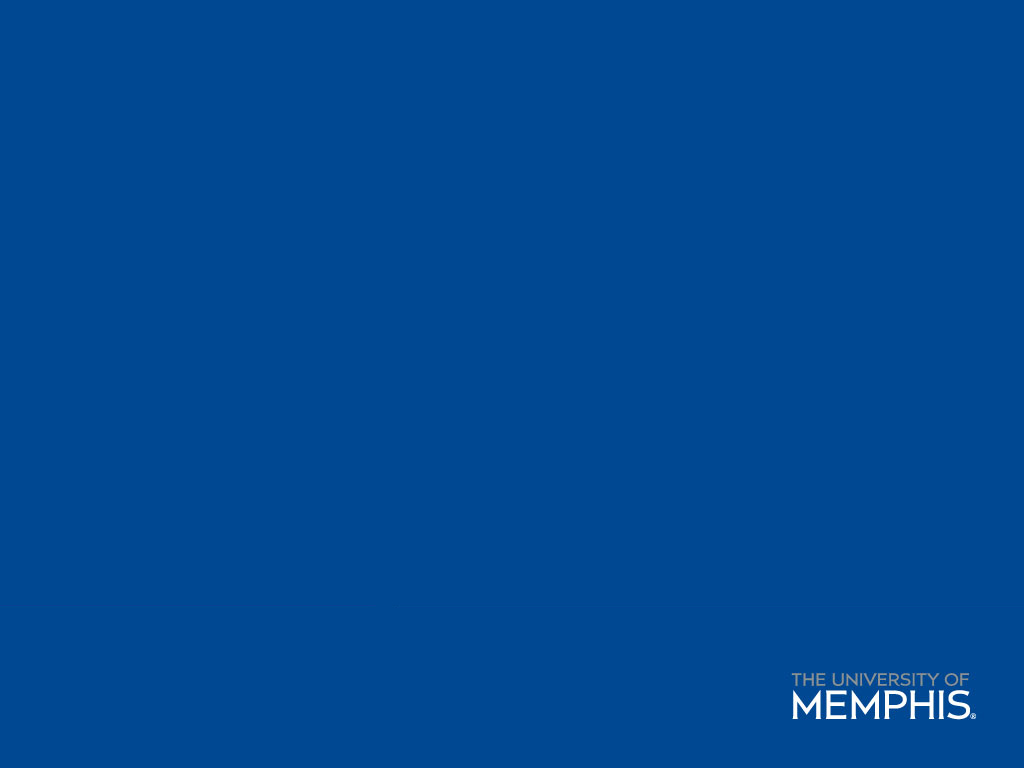 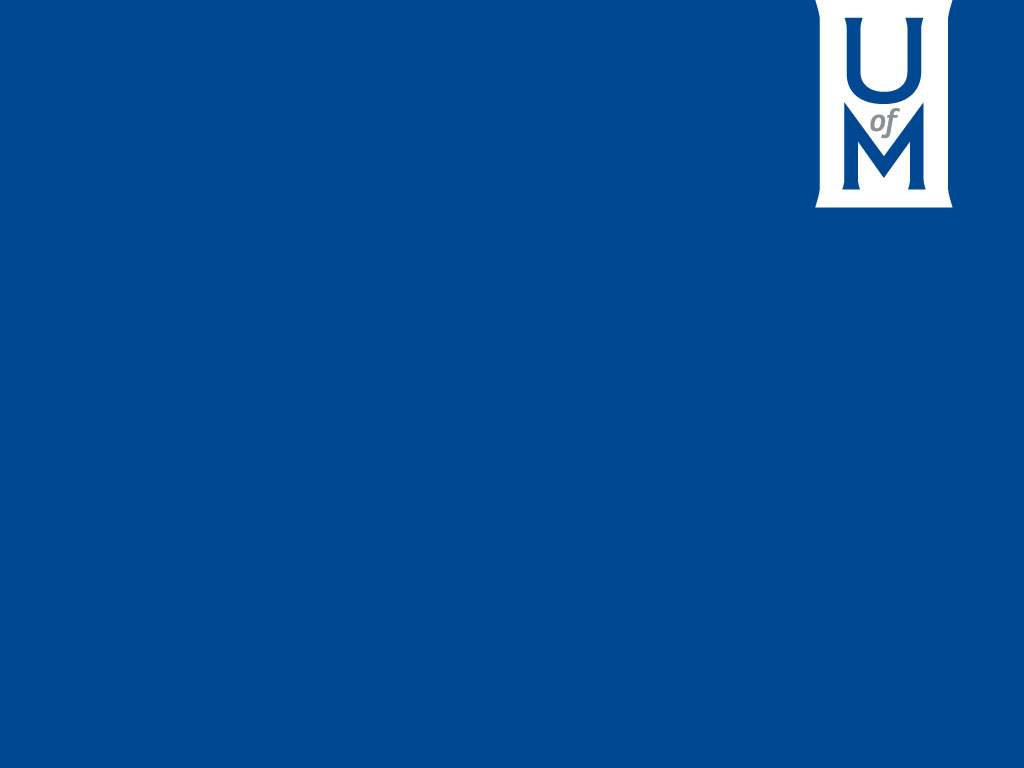 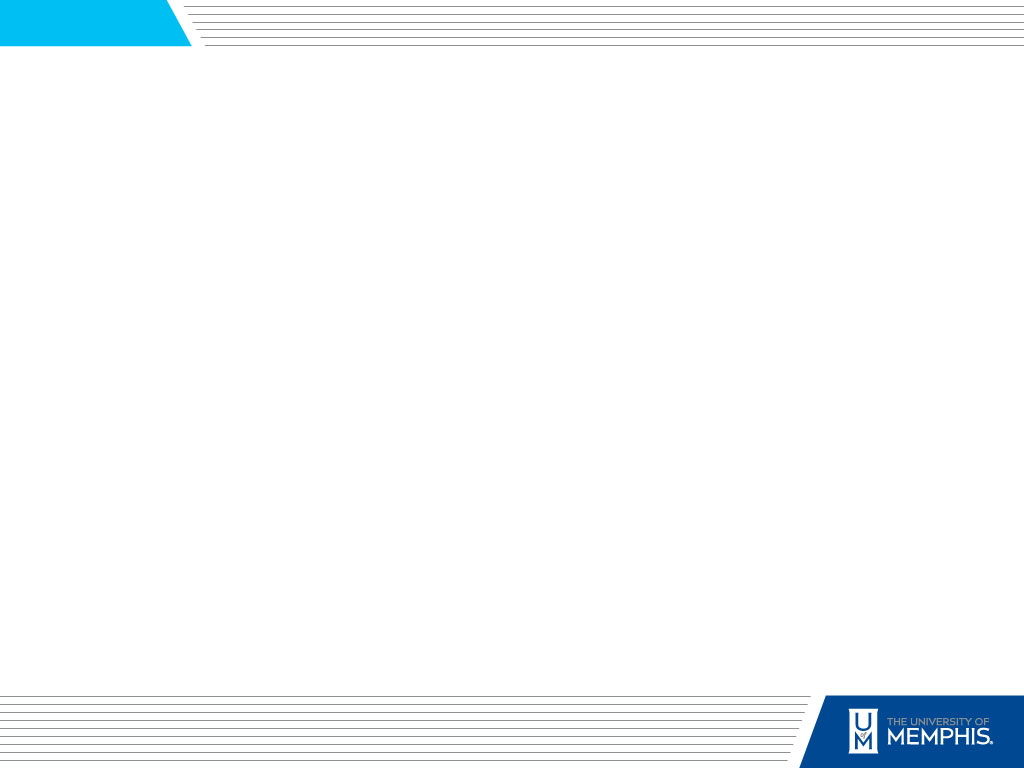 Money Management
Organizations may pursue any of the following in regards to managing organization funds:
1. Set up an account with an off-campus financial institution such as First South Credit Union – University of Memphis branch
* Organizations using this option should take precautions to employ proper financial management procedures 
* RSO Advisors should not be listed as signatories on the accounts, though they may be reviewers.
2. Work with the Bursar’s office and Accounting to set up an on-campus account
3. Work with the Bursar’s office to use Marketplace [an on-line system that will allow members to pay dues or deposit any other organization revenue with a credit or debit card].  Please note that an on campus account is required for Marketplace.
4. Acceptance of Credit Cards:
Organizations that utilize off campus financial institution and chose to accept credit cards must be Payment Card Industry Compliant in order to process credit cards on campus.  Proof of compliance must be submitted to the Bursar’s Office.
Organizations that deposit their money through the University must be approved by the Bursar’s Office to accept credit card payments.
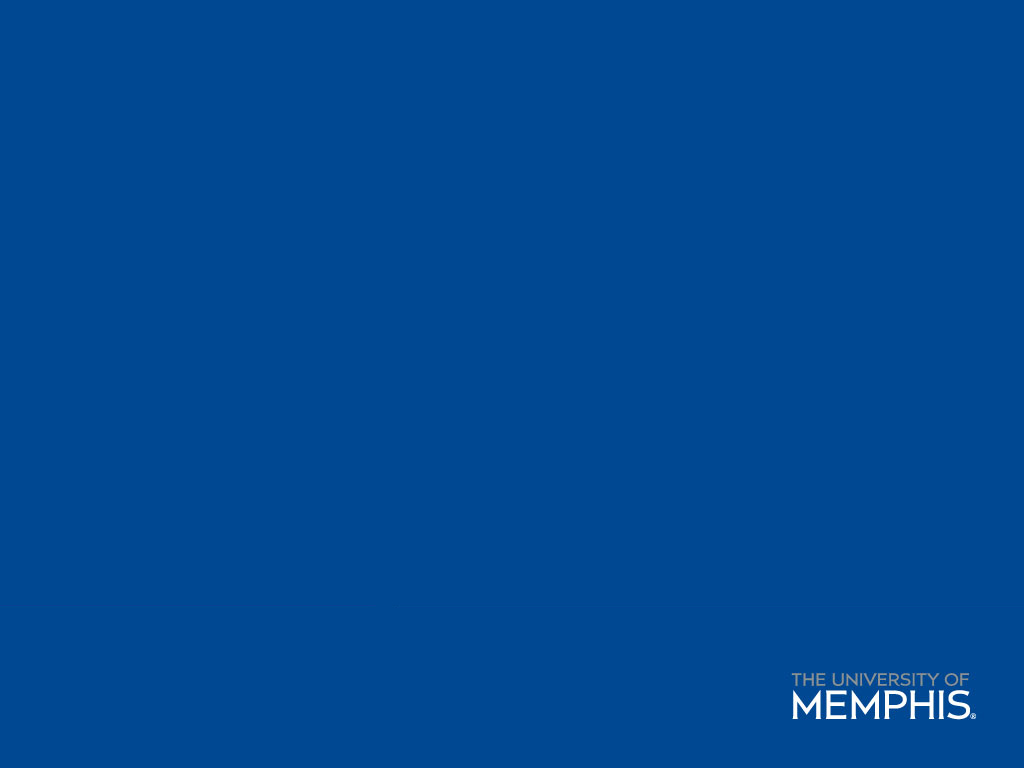 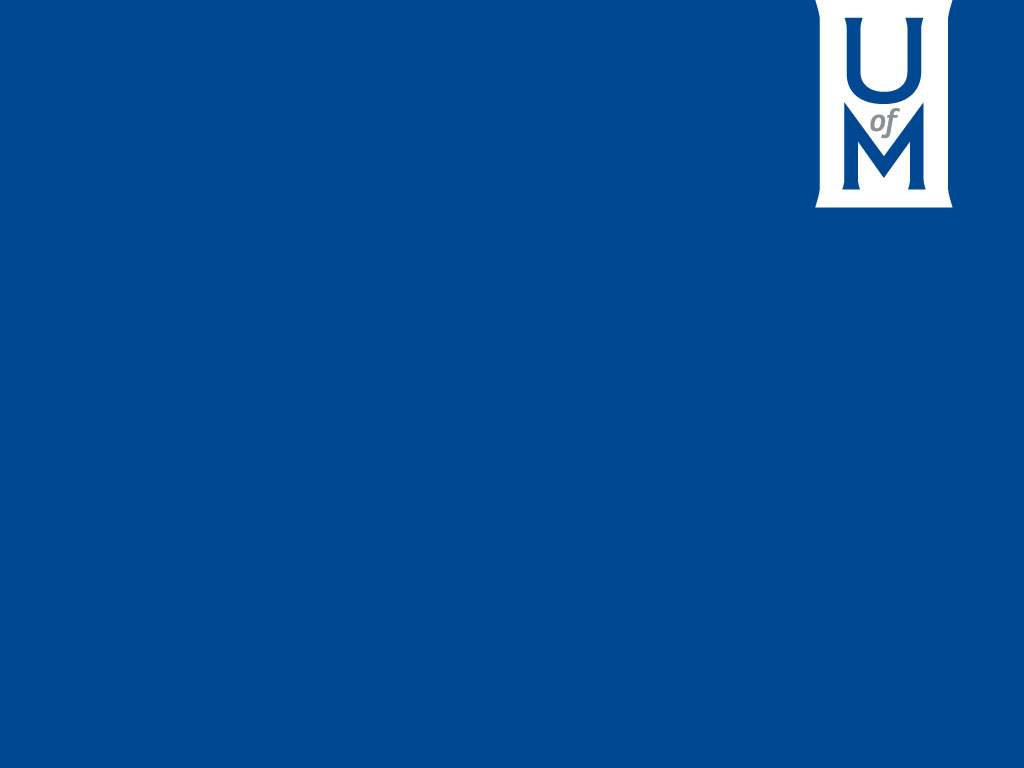 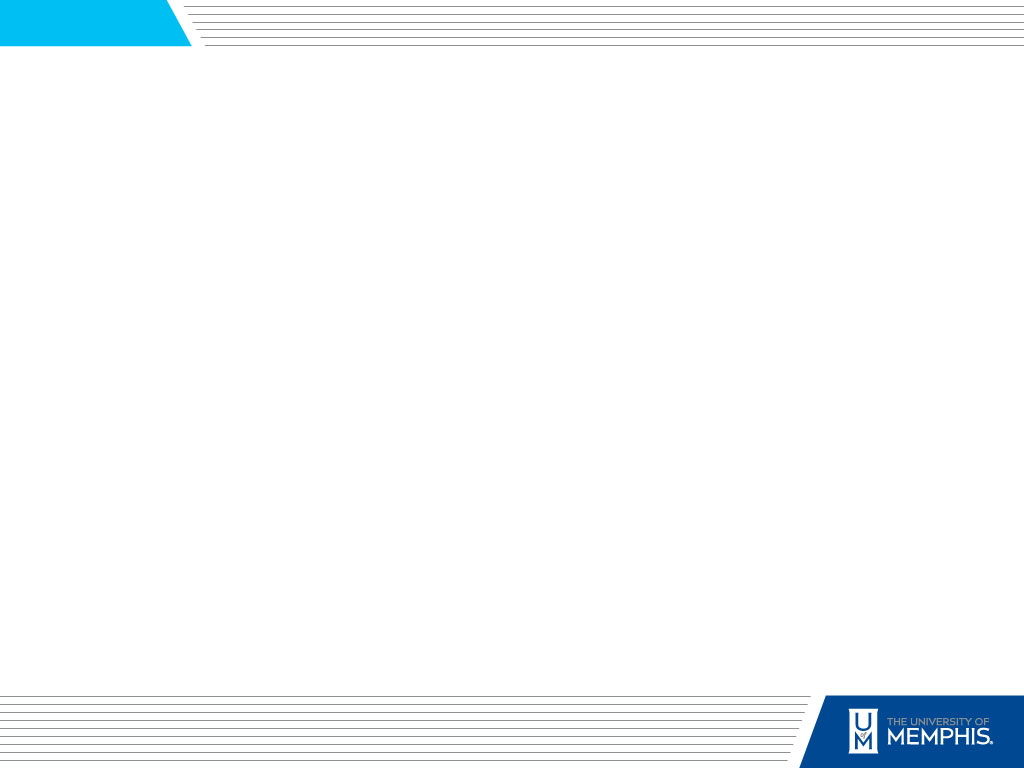 Money Management
If an RSO chooses to work with the Bursar’s office to set up an on-campus account, here are some things you should know:
Request a University account through Accounting (Request for Banner Index Form)
		http://www.memphis.edu/bf/forms/finance.php
All cash handling policies can be found at http://www.memphis.edu/bursar/handling_guide.php
All cash handling personnel should have a copy of and be very familiar with the complete Cash Control Guide and follow appropriate procedures and will be required to take cash receipting online training and sign the “Credit Card Security Agreement Form”.
Organizations should contact Brenda Butler bbutler@memphis.edu to discuss Bursar accounts.
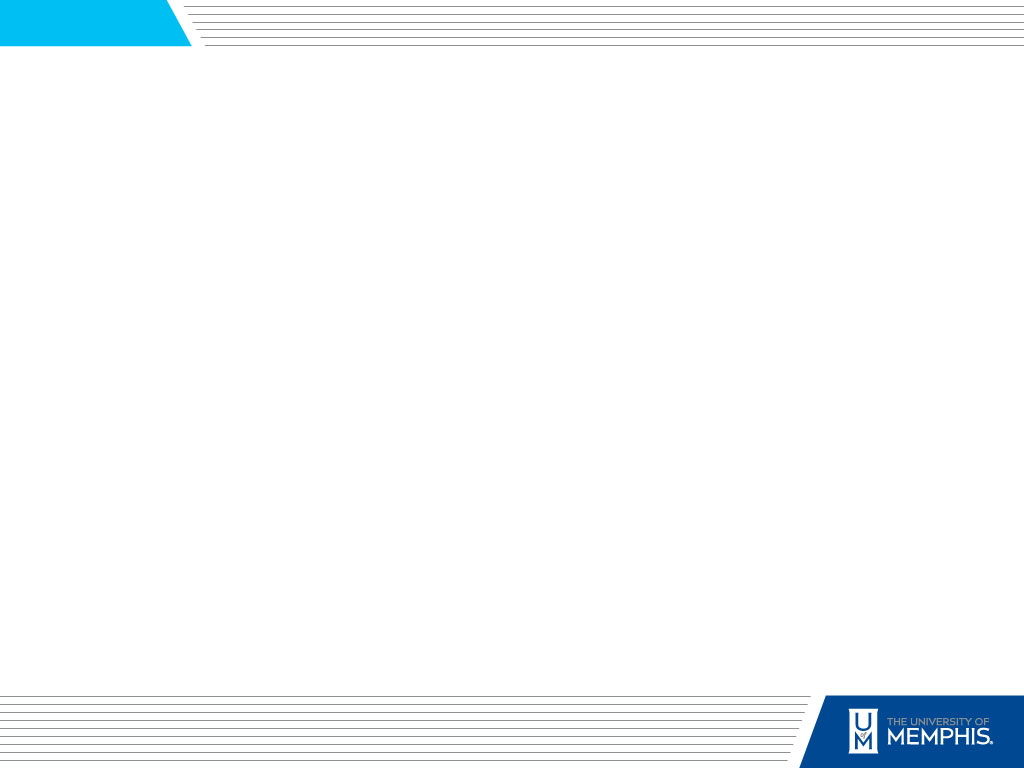 Solicitation of Funds
Anytime your organization has a fundraiser, ticket sales, charity events, or anything that money is taken for, you must complete a Solicitation of Funds Form.
This includes dues collection & any sort of t-shirt sales. 
You can find this form in the Student Leadership and Involvement Website under the Start/Manage RSO page or under “Campus Links” on TigerZone.
The first page of the form is turned in BEFORE taking money 
The second page of the form is turned AFTER taking money
Financial statement (2nd page) should be saved until after the event, and submitted with total $ amount taken in.
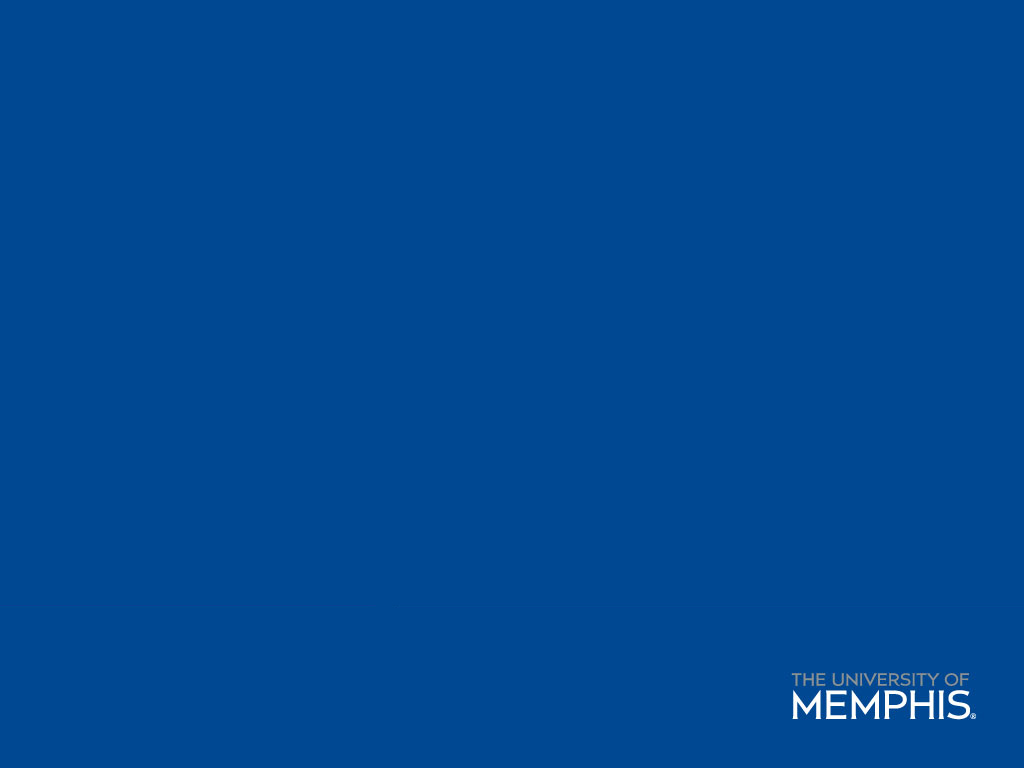 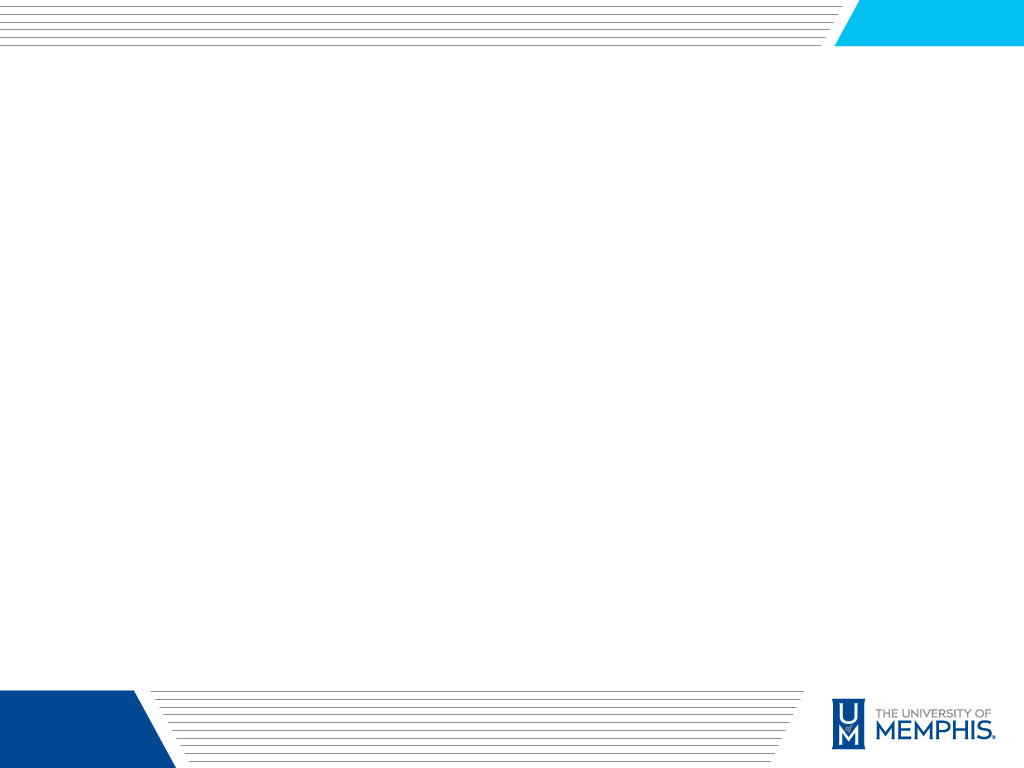 Cash Handling
RSOs intending to collect money should obtain the following: a safe/cash deposit box, deposit bags for large types of money, a register/pre-numbered receipt book, counterfeit money detector, a change fund, if necessary, a check endorsement stamp, if necessary
Determine the plan for transportation of money to/from location of event. Make an approved list of people who will be handling the cash/currency. 
First South has a dropbox at their current Highland location. 
Should prepare a collection process when receiving/handling cash at events. These items should be considered in the process: 
Only one person per cash box/register
Check all dollar bill denominations $20 and over with counterfeit pen. 
Log every transaction via the receipt book.
Keep cash on hand to a minimum. 
If collecting checks: 
Be sure name on check matches customer’s ID
Endorse back of the check immediately with “For Deposit Only” 
Keep a log of all checks collected
Be sure the written amount on the check matches the number amount on check. 
If a student organization is collecting cash they must maintain a security presence for the duration the cash is on campus
This will be noted on your Event Registration Form and routed to the proper channels at the police station.
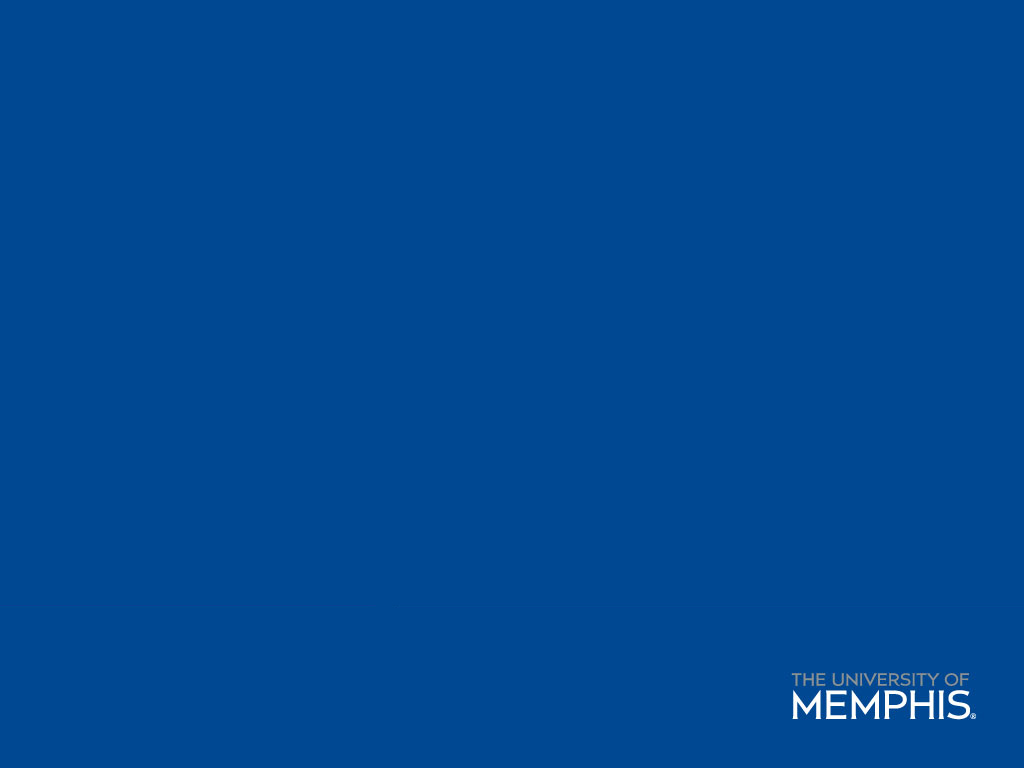 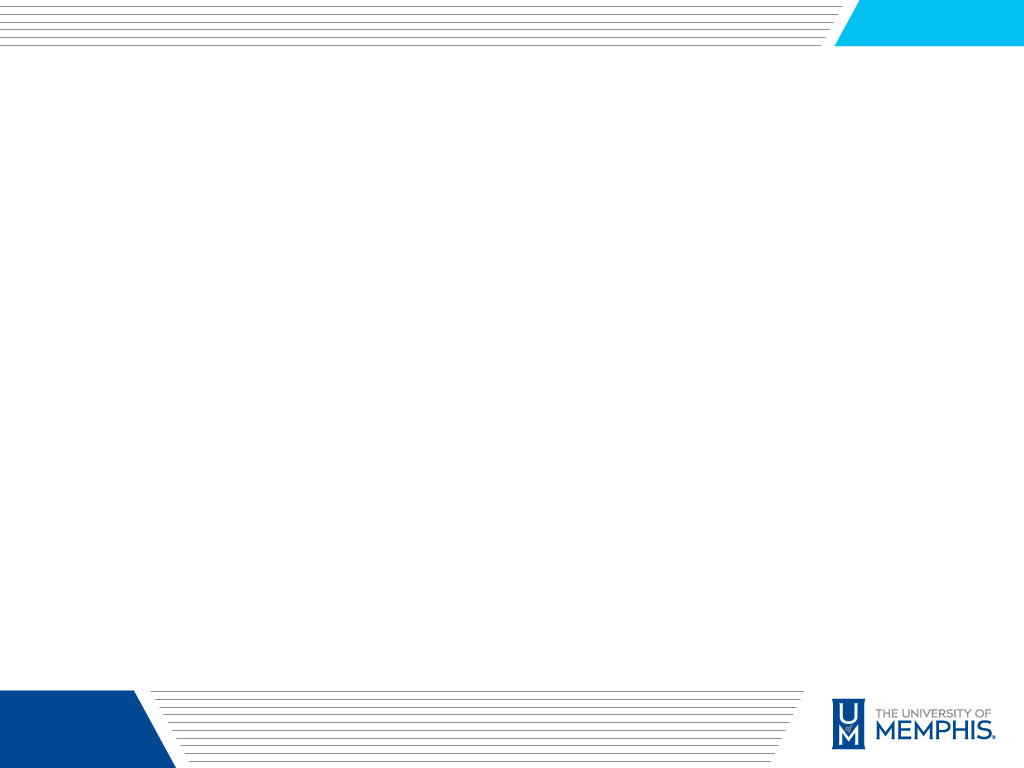 Cash Handling continued…
Reconciling: RSOs should ensure that the amount of money on hand is equal to the total sales of items/donations collected. 
The cash box/register should be reconciled against the receipts for that shift in order to identify any discrepancies. 
Should have at least one independent person count the total cash collected prior to making any deposits. 
Cash should be counted out of sight in a secure location. 

Depositing: RSOs should deposit any funds that are received to the student organization’s banking account. 
Make your deposits as quickly as possible. Do not wait to deposit money. 
Be sure to transport cash in a discrete, non-see through bag. 
Should always walk/travel in a group when making a deposit.
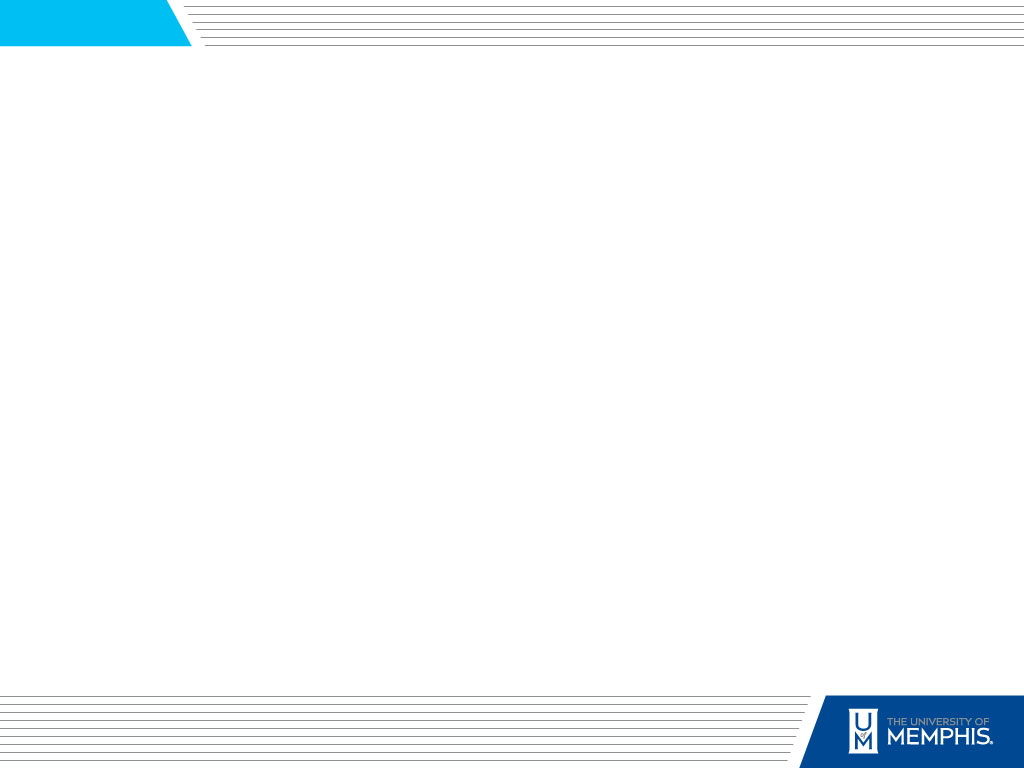 Operational Assistance
What is Operational Assistance? 
Provides RSOs with basic funding for daily operation. 
Groups can receive UP TO $400 per Fall & Spring semester
Available on a first come, first served basis, only until funds run out. 
No RSO is guaranteed funding as overall funds are limited. 

What can organizations use Operational Assistance for? 
Printing at Tiger Copy & Graphics
Advertising with the Daily Helmsman
Office supplied at the University Bookstore (no food, clothing, gifts, or items for individual students such as scantrons)
Mail services
Security Fees, Room Reservations
Other Miscellaneous Supplies (Talk to MK)

What can’t organizations use Operational Assistance for? 
Food
University Center charges
Gifts
Off-campus vendors
Reimbursement of money you already spent 

How is Operational Assistance accessed? 
Get a pricing estimate & fill out the form completely
Fill out the online form, found on the Student Leadership and Involvement website BEFORE Spending funds
You will receive an e-mail when your form has been processed by SLI to pick up a proof of payment form
Present the payment form to the location where you are spending funds

*No money is actually exchanged – we do not deposit funds into organization bank accounts.*
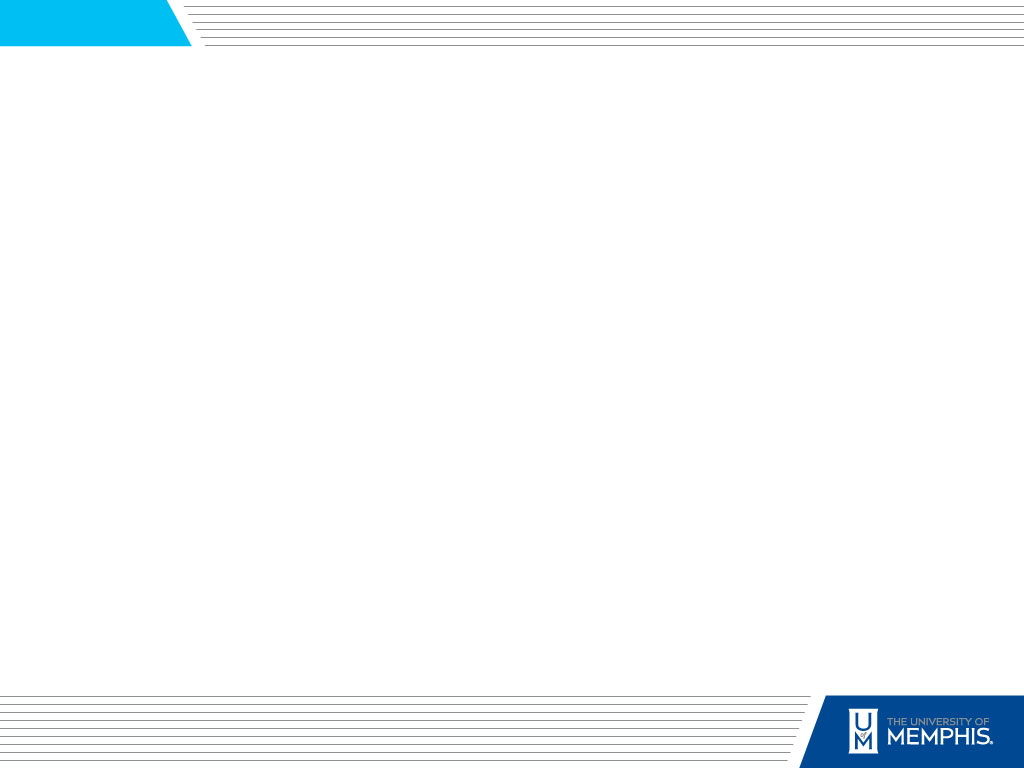 Student Event Allocation Fund
The Student Event Allocation Fund is managed by Involvement Ambassadors.
To apply for SEA Funding, organizations must be in good standing with the university and submit a completed SEA application to Involvement Ambassadors (via TigerZone)
SEA monies can be used for speakers, lectures, dance performances, etc.
More information on the SEA process can be found on the Student Leadership and Involvement website
SEA applications will are open for the Spring 2019 semester and can be found on the home page of TigerZone under Campus Links.
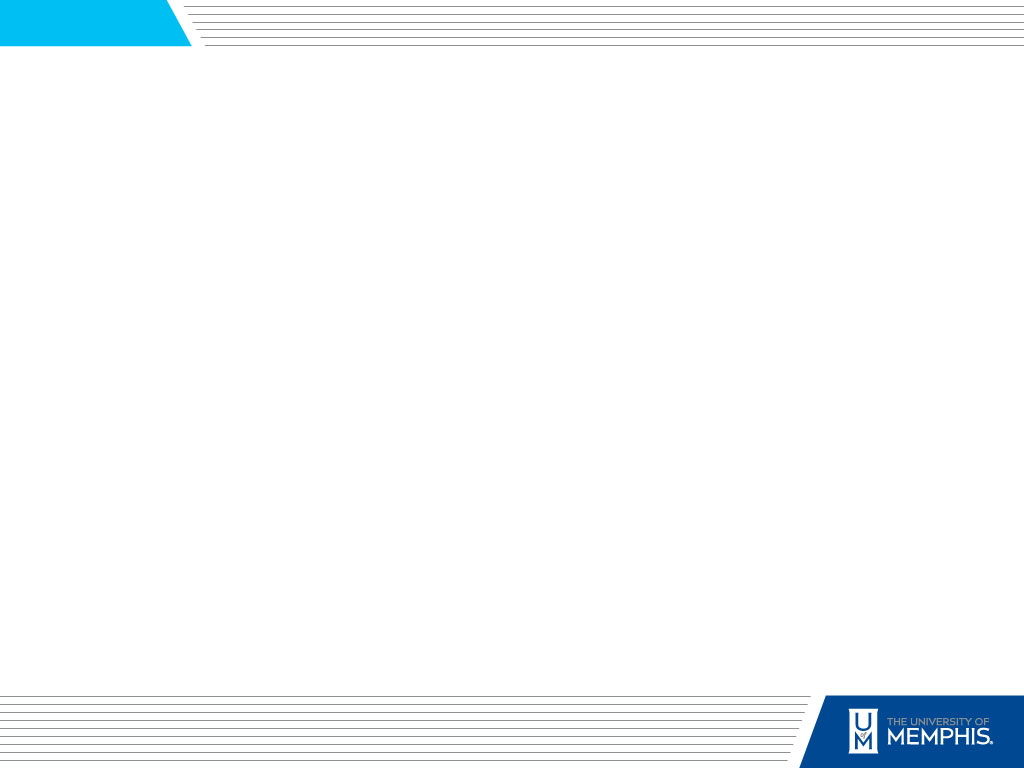 FINAL REMINDERS
RSO Training – Topic 1: Event Planning
12:00PM – 1:00PM | Fountain View Round Room
September 25, 2018
September 27, 2018
 
RSO Training – Topic 2: Finance
12:00PM – 1:00PM | UC Shelby Room
October 10, 2018
October 11, 2018
 
RSO Training – Topic 3: RSO Mixer
12:00PM – 1:00PM | UC Bluff Room
November 7, 2018
November 8, 2018

***Your Organization MUST attend 2 of these***
Event registration form must be COMPLETE (with advisor approval) 2 weeks prior to your event taking place.

Parent & Family Weekend: September 21 - 23

Homecoming: October 1-5
Final Homecoming meeting, for RSOs looking to compete, TODAY 4:00PM Fountain View Room